Kroatien in der eu
EU-Sprachen und Lander
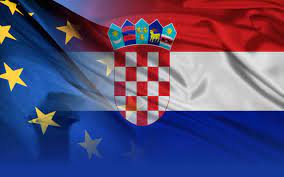 Europäische Union
Kroatien ist vom 1.Juli 2013. das 28.-ste Mitgliedsland der EU.
28 Mitgliedslander
24 Sprachen
Die Hymne:Ode an die Freude
Der Euro ist die Wahrung
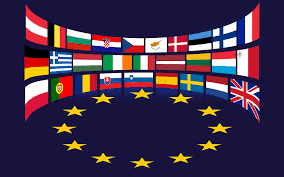 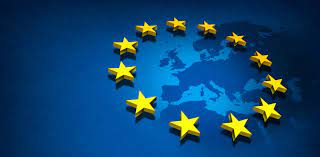 EU-Lander
1.Belgien                 11.Italien                21.Rumanien
2.Bulgarien             12.Kroatien           22.Schweden
3.Danemark           13.Lettland             23.Slowakei
4.Deutschland        14.Litauen              24.Slowenien
5. Estland                15.Luxemburg       25.Spanien
6.Finnland               16.Malta               26.Tschechische  R.
7.Frankreich            17.Niederlande     27.Ungarn
8.Grichenland         18.Osterreich         28.Zypern
9.Grossbritannien  19.Polen
10.Irland                   20.Portugal
EU-Sprachen
1.Bulgarisch              12.Ungarisch           23. Spanisch 
2. Kroatisch              13.Italienisch           24. Schwedisch
3. Tschechisch           14. Irisch 
 4. Dänisch                 15.Lettisch
5. Niederländisch     16.Litauisch
6. Estnisch                  17. Maltesisch
7. Englisch                  18.Polnisch
8. Finnisch                  19. Portugiesisch 
9. Französisch             20. Rumänisch
10. Deutsch                  21. Slowakisch
11. Griechisch              22.Slowenisch
Gemacht:Lana Vodopijevec 8.b